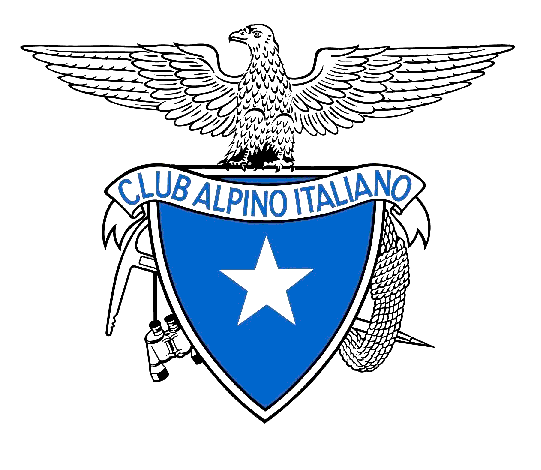 Budget previsionale economico
 2020
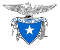 Budget  2020
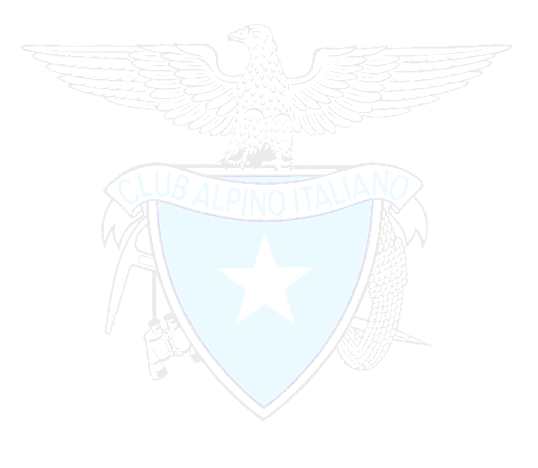 COMITATO CENTRALE DI INDIRIZZO E CONTROLLO
25 gennaio 2020
[Speaker Notes: IN LINEA CON AGGIORNAMENTO BUDGET 2019 CHE HA REGISTRATO INCREMENTO DEL CONTRIBUTO MINISTERIALE IN FAVORE DEL CNSAS]
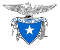 Budget  2020
VALORE DELLA PRODUZIONE
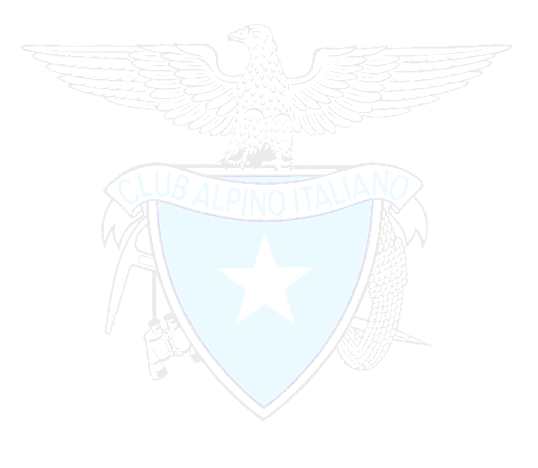 COMITATO CENTRALE DI INDIRIZZO E CONTROLLO
25 gennaio 2020
[Speaker Notes: TREND INCREMENTO ASSICURAZIONI A DOMANDA= NON SOCI E ATTIVITA’ PERSONALE]
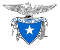 Budget  2020
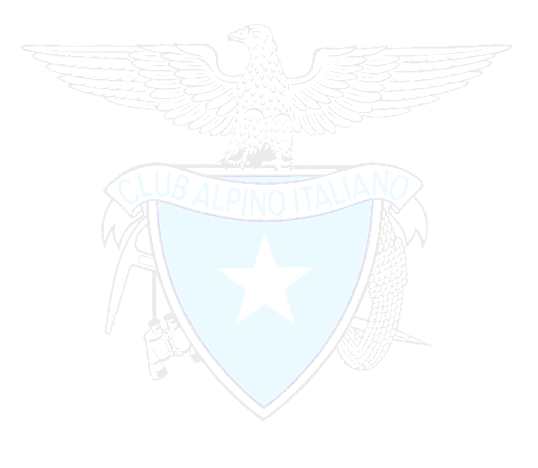 [Speaker Notes: RICAVI IN CRESCITA PER EDITORIA]
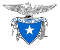 Budget  2020
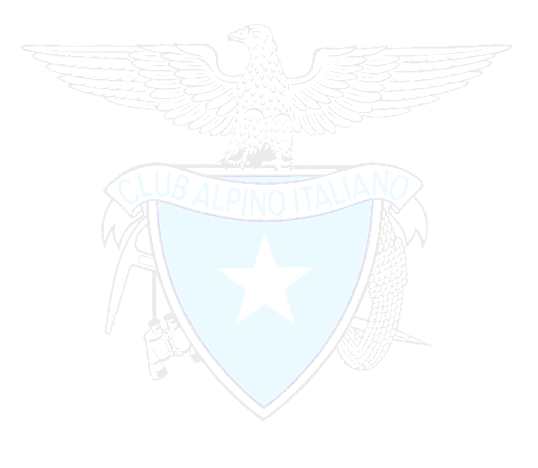 COMITATO CENTRALE DI INDIRIZZO E CONTROLLO
25 gennaio 2020
[Speaker Notes: CONTRIBUTO ISTITUTO CASSIERE VENUTO MENO X NUOVA GARA – NESSUNO LO EROGA PIU’]
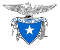 Budget  2020
COSTI DELLA PRODUZIONE
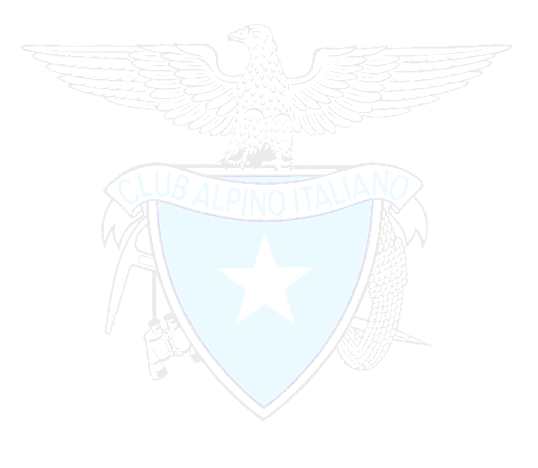 COMITATO CENTRALE DI INDIRIZZO E CONTROLLO
25 gennaio 2020
[Speaker Notes: INCREMENTO COSTI PERSONALE X NUOVE ASSUNZIONI
INCREMENTO AMMORTAMENTI]
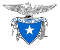 Budget  2020
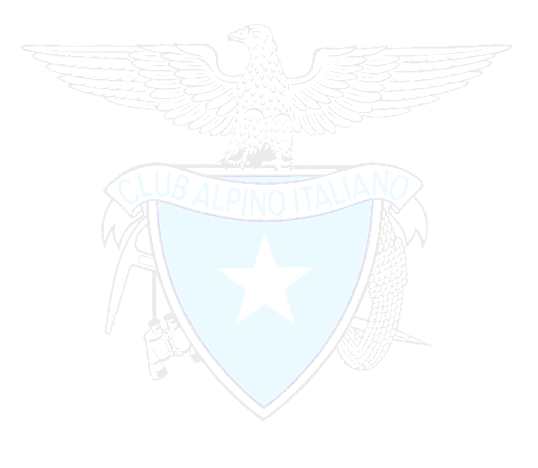 * Dato riclassificato per omogeneità di confronto
[Speaker Notes: EVENTI = PREVISTO 101° CONGRESSO SUL TEMA DELLA MONTANITA’ E INIZIATIVE RIVOLTE ALLE REALTA’ TERRITORIALI X TERZO SETTORE
STAMPA SOCIALE E ASSICURAZIONI INCREMENTI DOVUTI AL MAGGIOR NUMERO DI SOCI
PIANO EDITORIALE IN FERMENTO
PROGETTI = SENTIERO ITALIA CAI – PROGETTI INTERNAZIONALI – VILLAGGIO ALPINISTI
CONTRIBUTI SENTIERISTICA 50.000€ E ASL 15.000€]
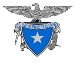 Budget  2020
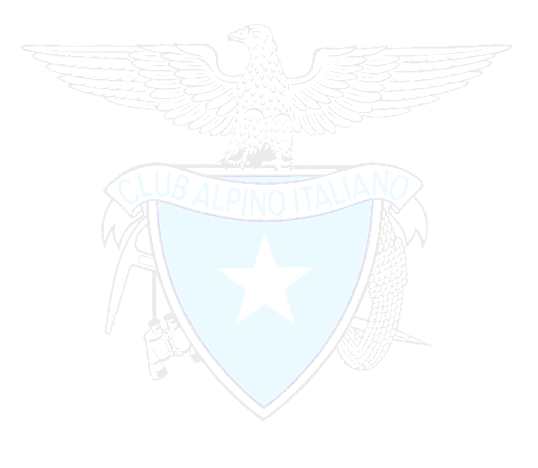 COMITATO CENTRALE DI INDIRIZZO E CONTROLLO
25 gennaio 2020
[Speaker Notes: MAGGIORI COSTI X ASSUNZIONI:
1 UFFICIO PATRIMONIO (BRIOSCHI) – 1 SEGRETERIA DI DIREZIONE (CIANFRONE – DALL’INTERNO) – 1 CONTABILITA’ (MARTA GRAVINA DAL 16.03.2020)
ENTRO PRIMAVERA ULTERIORE PROCEDURA SELETTIVA]
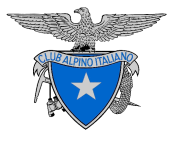